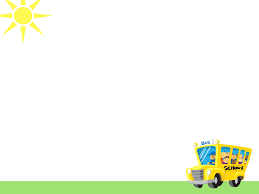 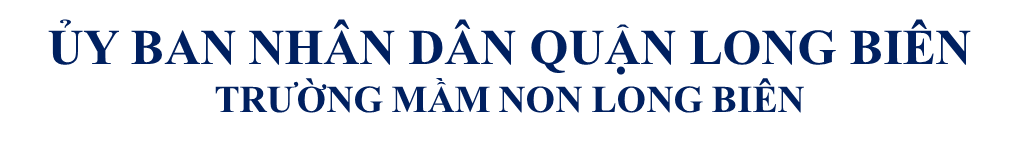 LĨNH VỰC PHÁT TRIỂN NHẬN THỨC  
HOẠT ĐỘNG LÀM QUEN VỚI TOÁN                                      
       
                                                   ĐỀ TÀI 
           NHẬN BIẾT  HÌNH TRÒN - HÌNH TAM  GIÁC                                              
                                 
                                 LỨA TUỔI : 3 – 4 TUỔI
                                 LỚP : MẪU GIÁO BÉ C1
                                 GIÁO VIÊN : LÊ THỊ HÒA 
                                 NĂM HỌC : 2021 – 2022
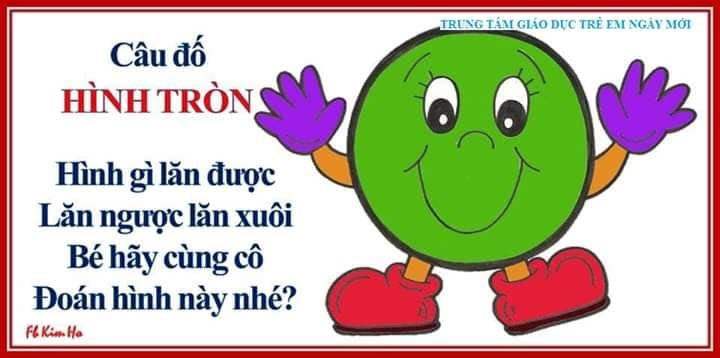 Hình tròn
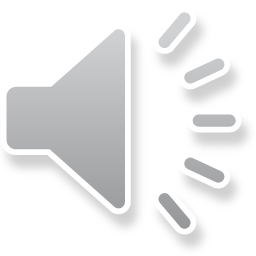 Hình tròn có đường bao cong và lăn được
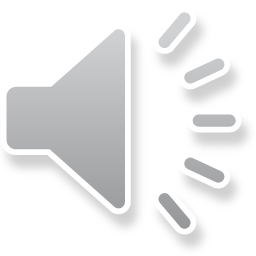 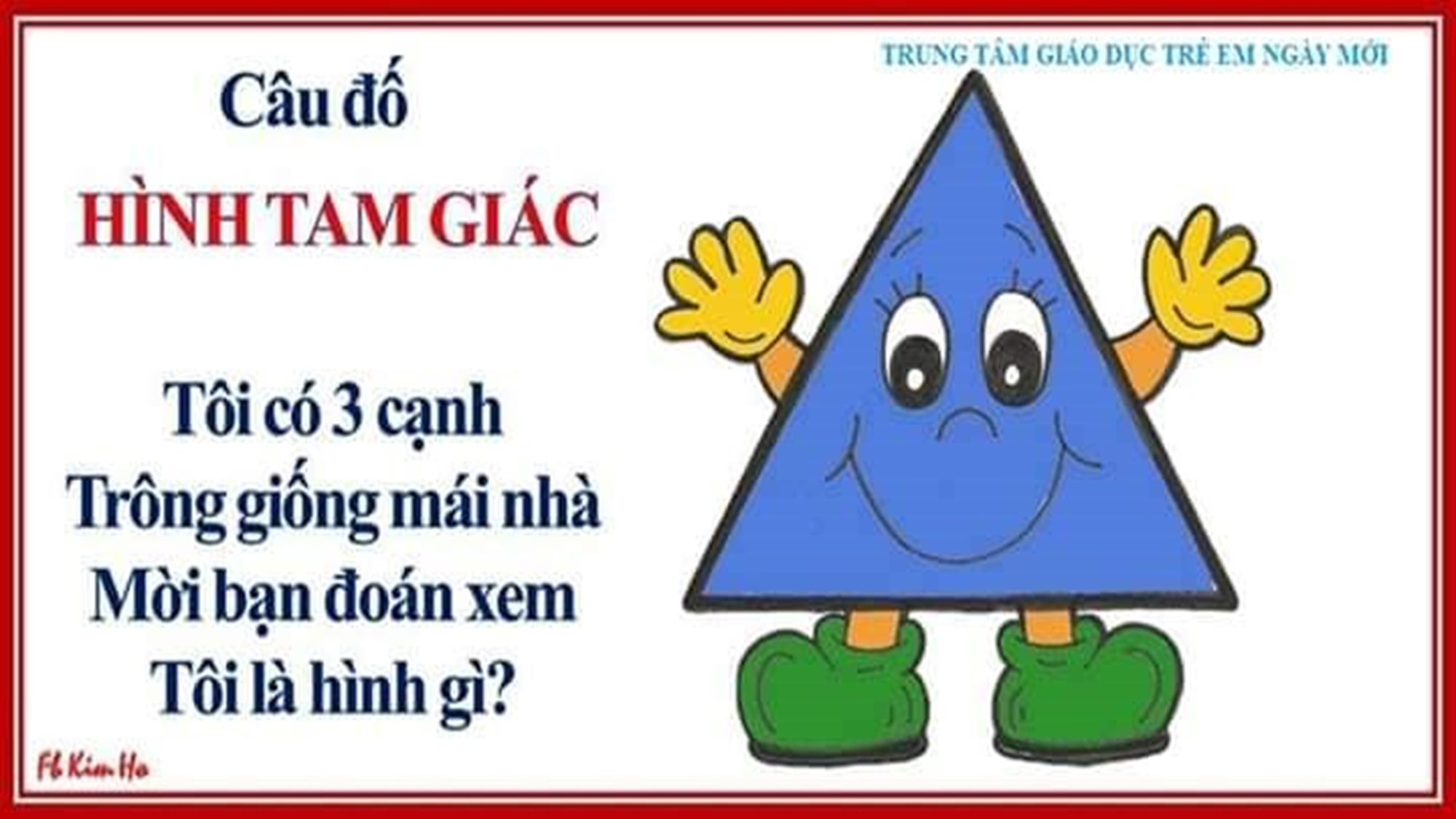 Hình tam giác
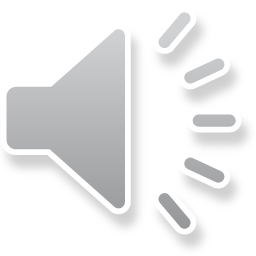 Hình tam giác có đường bao thẳng và không lăn được
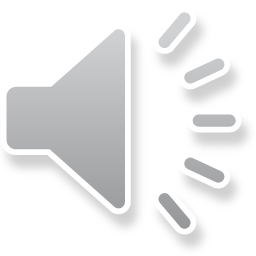 Trò chơi 1:
Hình nào xuất hiện?
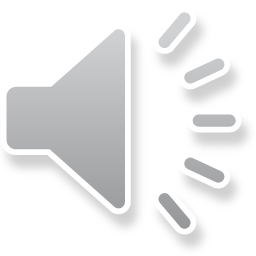 Hình tròn
Hình tam giác
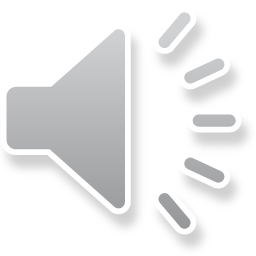 Hình tròn
Hình tam giác
Trò chơi 2:
Hình nào biến mất?
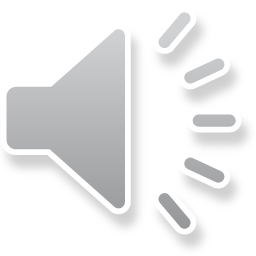 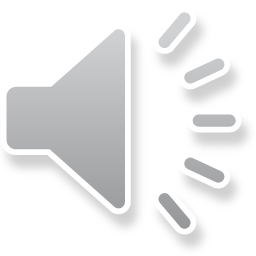 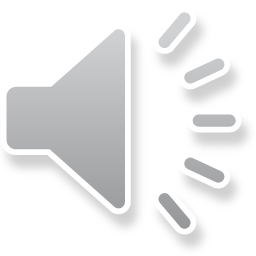 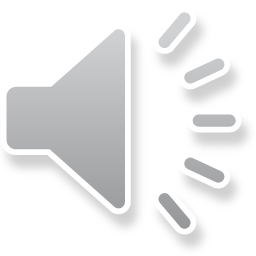 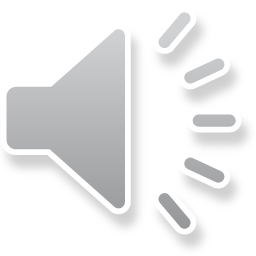 Trò chơi 3:
Thử tài của bé
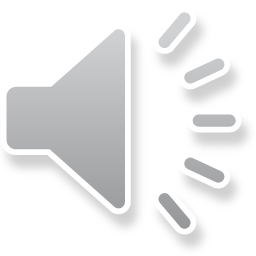 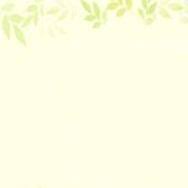 Lá cờ có hình gì ?
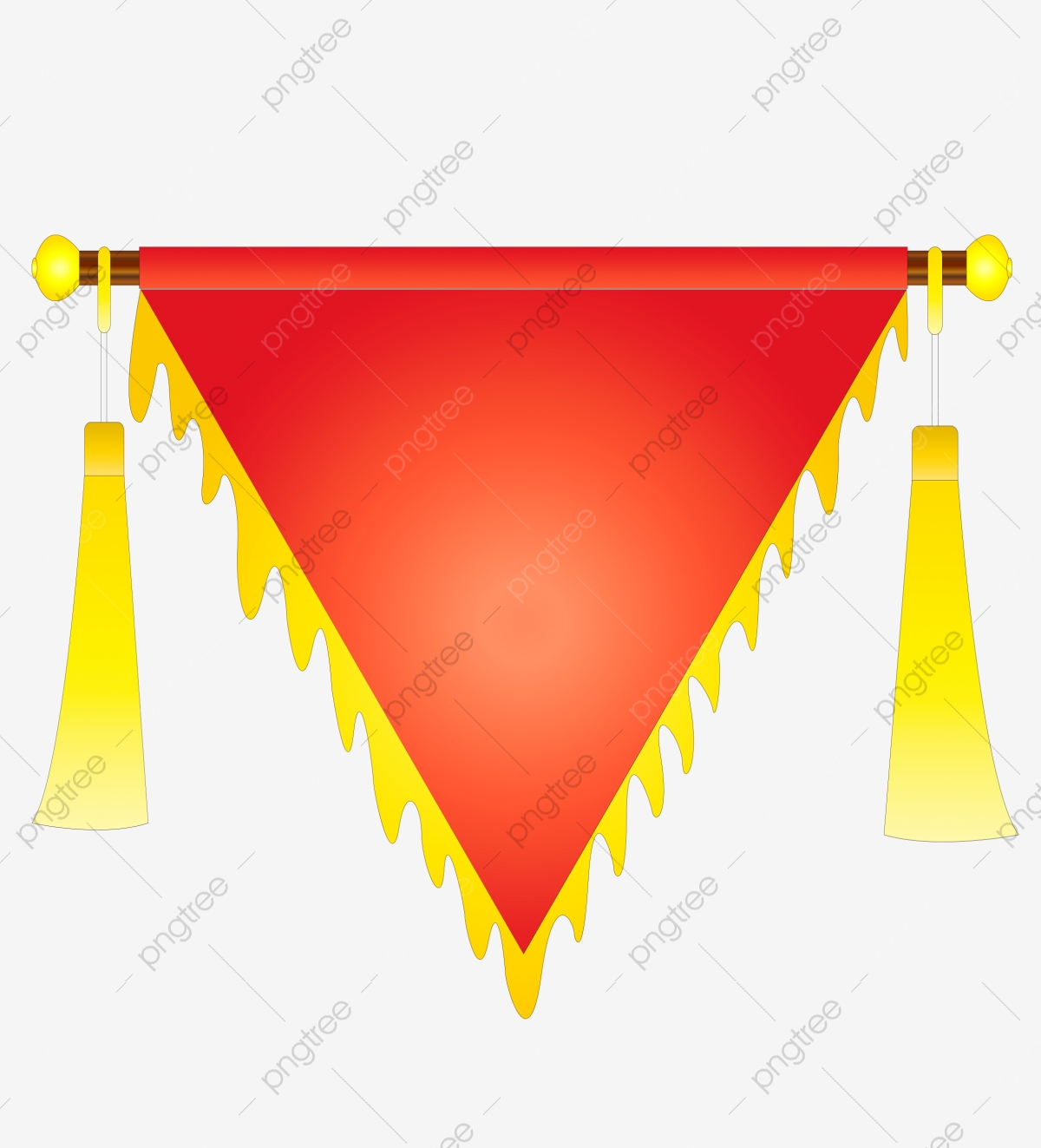 1. Hình chữ nhật
2. Hình tròn
3. Hình tam giác
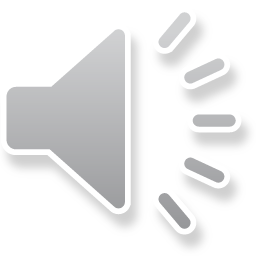 Đồ vật nào sau đây có dạng hình tròn ?
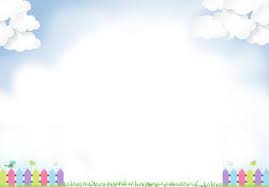 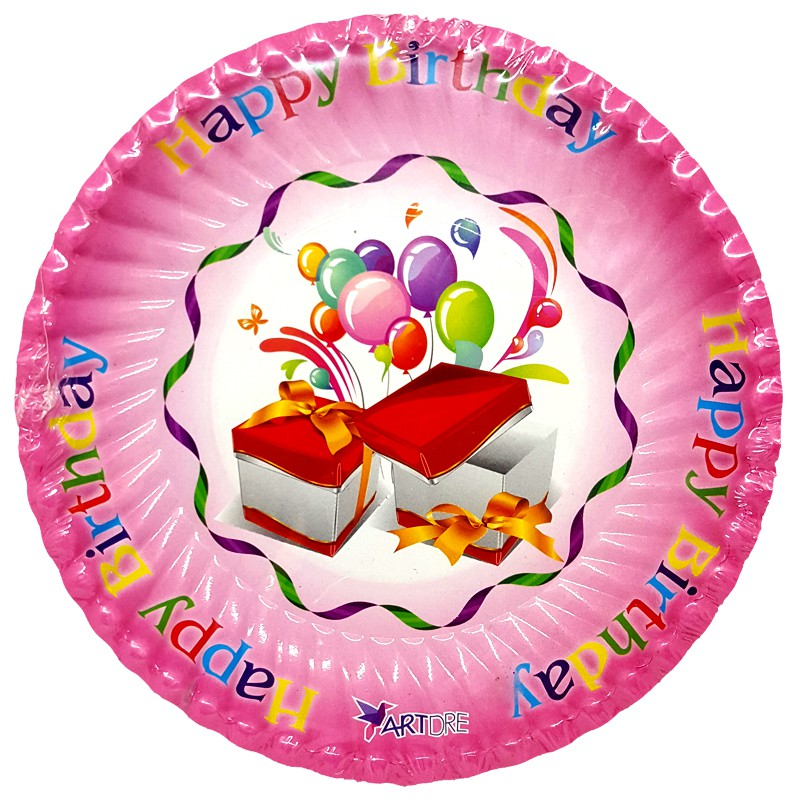 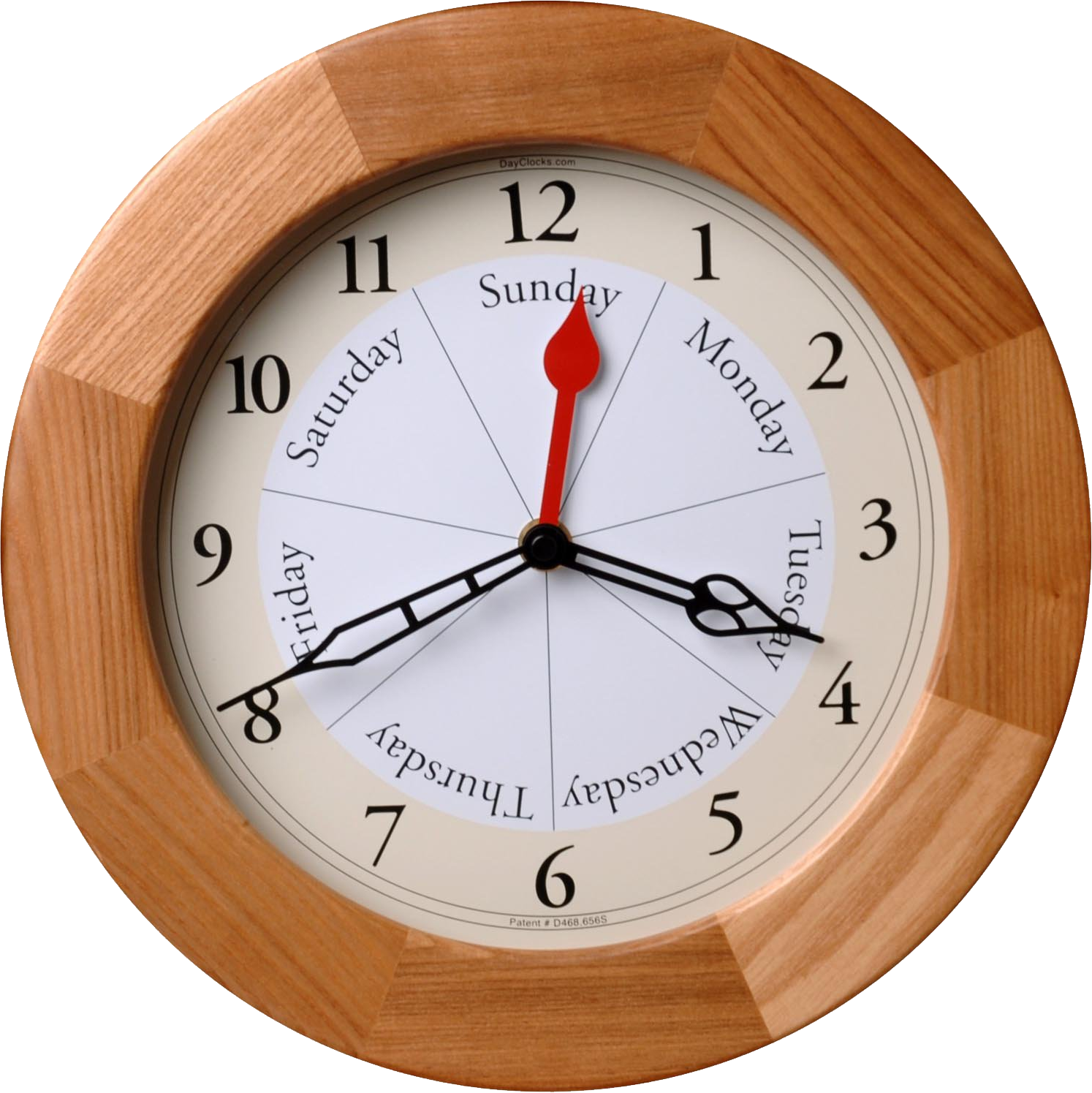 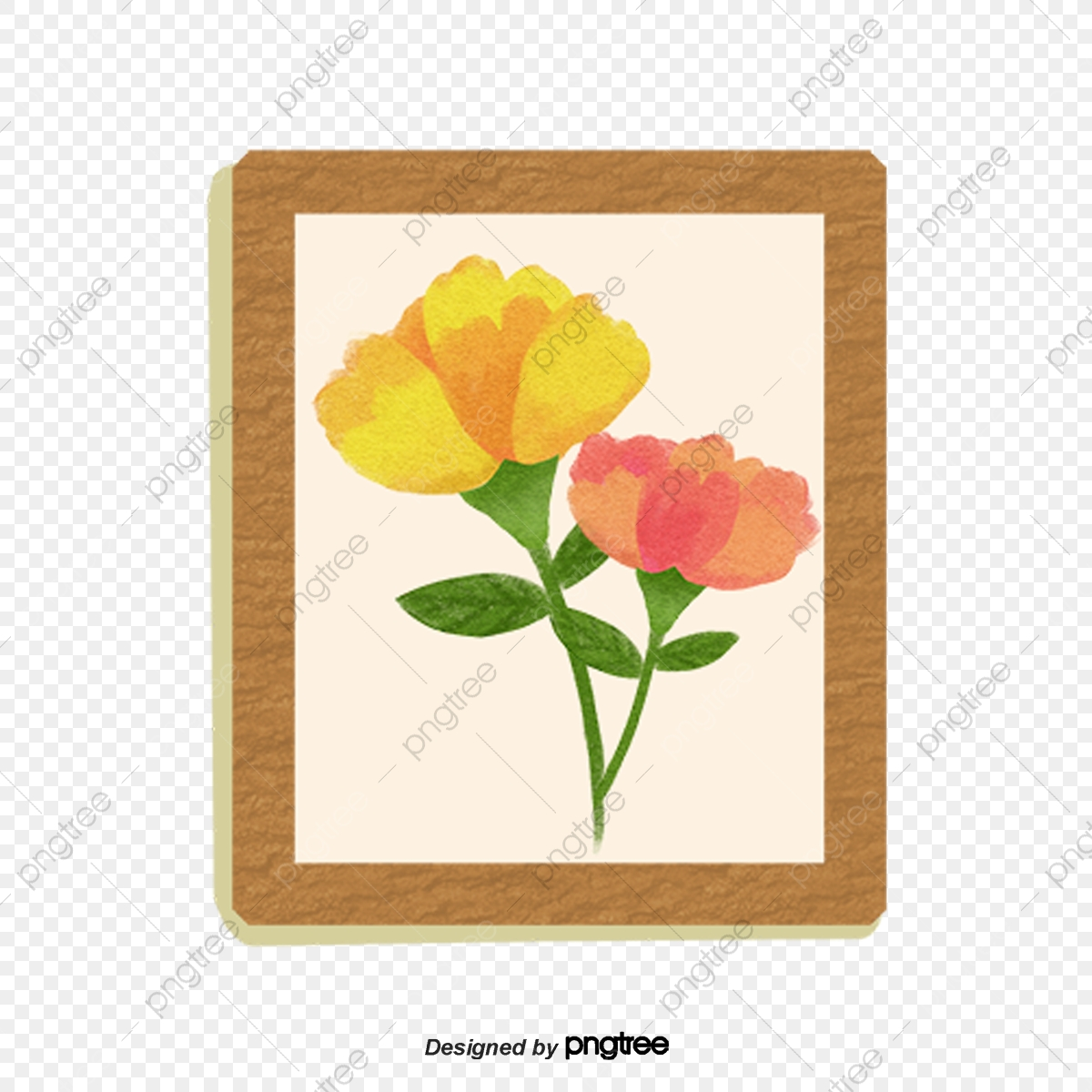 2. Bức tranh
1. Đồng hồ
3. Cái đĩa
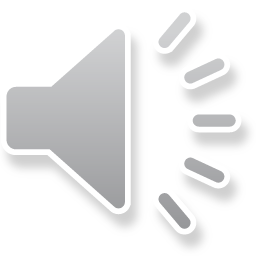 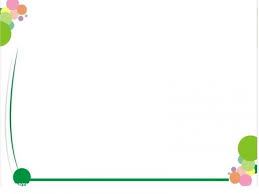 Hình có đường bao thẳng là hình gì ?
1. Hình tam giác
2. Hình tròn
3. Hình ngôi sao
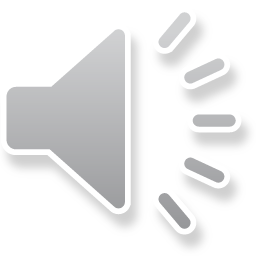 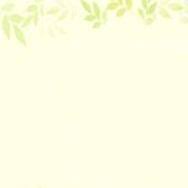 Hình nào sau đây có đường bao cong và lăn được ?
1. Hình tròn
2. Hình tam giác
3. Hình vuông
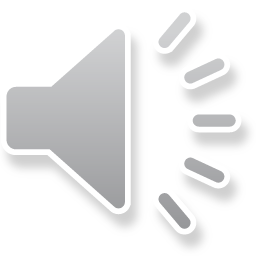